UNIT 3 Boolean Algebra (continued)
Objectives
	Study Guide
3.1	Multiplying Out and Factoring Expressions
3.2	Exclusive-OR and Equivalence Operations
3.3	The Consensus Theorem
3.4	Algebraic Simplification of Switching Expressions
3.5	Proving the Validity of an Equation
	Programmed Exercises
	Problems
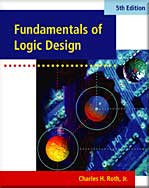 Objectives
Topics introduced in this chapter:
 Apply Boolean laws and theorems to manipulation of expression
     - Simplifying
     - Finding the complement 
     - Multiplying out and factoring
 Exclusive-OR and Equivalence operation (Exclusive-NOR)
 Consensus theorem
3.1	Multiplying Out and Factoring Expressions
Convert POS (Product-Of-Sums) to SOP (Sum-Of-Products)
 Multiplying out using following equations
Distributive laws
Theorem for multiplying out
+
+
=
+
(
Q
AB
'
)(
C
'
D
Q
'
)
QC
'
D
Q
'
AB
'
+
+
+
+
+
+
+
+
+
(
A
B
C
'
)(
A
B
D
)(
A
B
E
)(
A
D
'
E
)(
A
'
C
)
=
+
+
+
+
+
+
(
A
B
C
'
D
)(
A
B
E
)[
AC
A
'
(
D
'
E
)]
=
+
+
+
+
(
A
B
C
'
DE
)(
AC
A
'
D
'
A
'
E
)
=
+
+
+
+
AC
ABC
A
'
BD
'
A
'
BE
A
'
C
'
DE
3.1	Multiplying Out and Factoring Expressions
Multiplying out using Eq. 3-3
Multiplying out using distributive laws
Redundant terms
Example
Eq. (3-3)
Eq. (3-2)
Eq. (3-2)
Eq. (3-1)
AC(1+B)=AC
+
+
+
AC
A
'
BD
'
A
'
BE
A
'
C
'
DE
=
+
+
+
AC
A
'
(
BD
'
BE
C
'
DE
)
XZ
X
'
Y
=
+
+
+
+
(
A
BD
'
BE
C
'
DE
)(
A
'
C
)
=
+
+
+
+
[
A
C
'
DE
B
(
D
'
E
)](
A
'
C
)
X
Y
Z
=
+
+
+
+
+
+
(
A
B
C
'
DE
)(
A
C
'
DE
D
'
E
)(
A
'
C
)
=
+
+
+
+
+
+
+
+
+
(
A
B
C
'
)(
A
B
D
)(
A
B
E
)(
A
D
'
E
)(
A
'
C
)
3.1	Multiplying Out and Factoring Expressions
Convert SOP (Sum-Of-Products) to POS (Product-Of-Sums)
 Factoring using the same equations
Example of  factoring
XZ+X’Y=(X+Y)(X’+Z)  (eq. 3-3)
X+YZ=(X+Y)(X+Z)  (eq. 3-2)
E(1+C’D)=E
(eq. 3-2)
X  Y
0   0
0   1
1   0
1   1
0
1
1
0
3.2	Exclusive-OR and Equivalence Operations
Exclusive-OR
Truth Table
Equation
Symbol
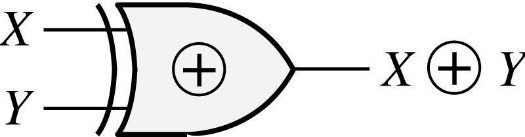 3.2	Exclusive-OR and Equivalence Operations
Theorems for Exclusive-OR
(Equivalence)
X  Y
0  0
0  1
1  0
1  1
1
0
0
1
3.2	Exclusive-OR and Equivalence Operations
Equivalence operation
(Exclusive-NOR)
Truth Table
Equation
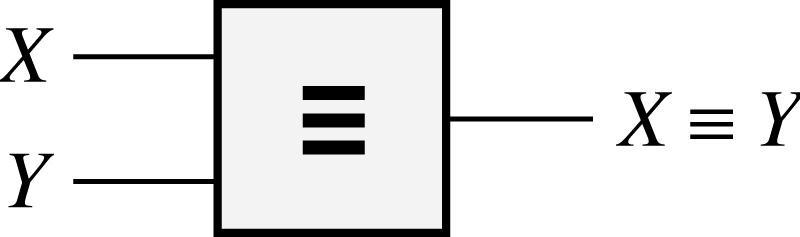 Symbol
+
=
+
(
XY
'
X
'
Y
)'
XY
X
'
Y
'
3.2	Exclusive-OR and Equivalence Operations
Exclusive-NOR
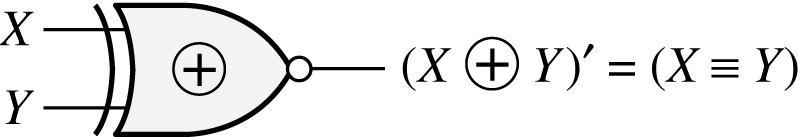 Example of  XOR and Equivalence
Useful theorem:
3.3	The Consensus Theorem
Consensus Theorem
Proof
consensus
Example
consensus
Dual form of consensus theorem
Example
3.3	The Consensus Theorem
Example: Eliminate BCD
Example: Eliminate A’BD, ABC
Example: Reducing an expression
by adding a term and eliminate.
Consensus
term added
Final expression
3.4	Algebraic Simplification of Switching Expressions
1. Combining terms
Example:
Adding terms using
Example:
3.4	Algebraic Simplification of Switching Expressions
2. Eliminating terms
Example:
3.4	Algebraic Simplification of Switching Expressions
3. Eliminating literals
Proof
Example:
3.4	Algebraic Simplification of Switching Expressions
Example
(add WZ’ by consensus theorem)
(eliminate WY’Z’)
(eliminate WZ’)
3.5	Proving Validity of an Equation
Proving an equation valid
Construct a truth table and evaluate both sides 
	– Tedious, not elegant method
Manipulate one side by applying theorems until it is the same as the other side
Reduce both sides of the equation independently
Apply same operation in both sides 
	- Complement both sides, add 1 or 0
(eliminate consensus of BC’D’ and AD)
(eliminate consensus of AD and A’BC)
(eliminate consensus of BC’D’ and A’BC)
3.5	Proving Validity of an Equation
Example: Prove
(add consensus of A’BD’ and ABC’)
(add consensus of A’BD’ and BCD)
(add consensus of BCD and ABC’)
3.5	Proving Validity of an Equation
Some of Boolean Algebra are not true for ordinary algebra
Example:
True in ordinary algebra
Not True in Boolean algebra
True in ordinary algebra
Example:
Not True in Boolean algebra
Example:
True in ordinary algebra
True in Boolean algebra
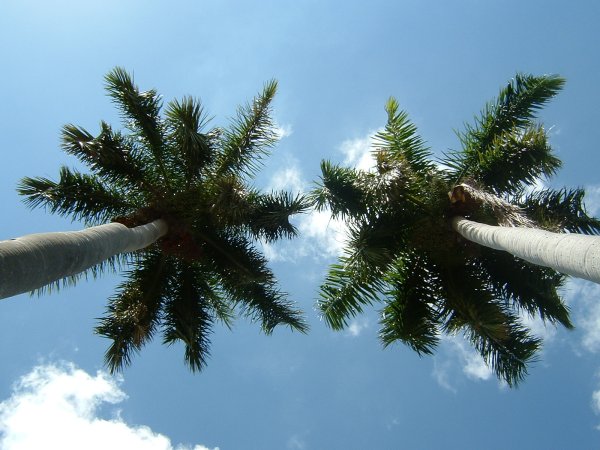